Quelles technologies de séquençageau service de toxicologie alimentaire?
Toxalim, 18/02/2016
Olivier Bouchez, GeT-PlaGe, INRA Auzeville
Du Sanger à la 3ème Génération
séquence unique
séquençage « NGS »
Sanger
NGS - short reads
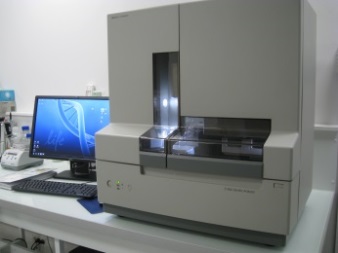 Ion Torrent
Illumina
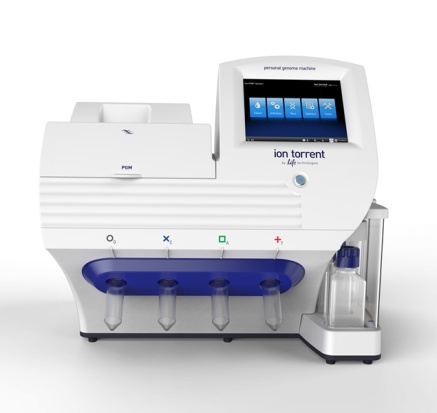 Ion PGM
2 Gb
400 pb
HiSeq 3000
700 Gb
2 x 150 pb
16 ou 48 capillaires
Ion Proton
13 Gb
200 pb
3G - long reads
PacBio RsII
70 000 reads - 20 kb
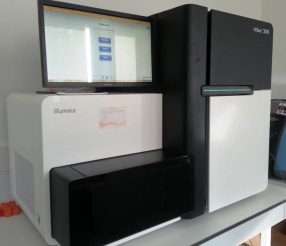 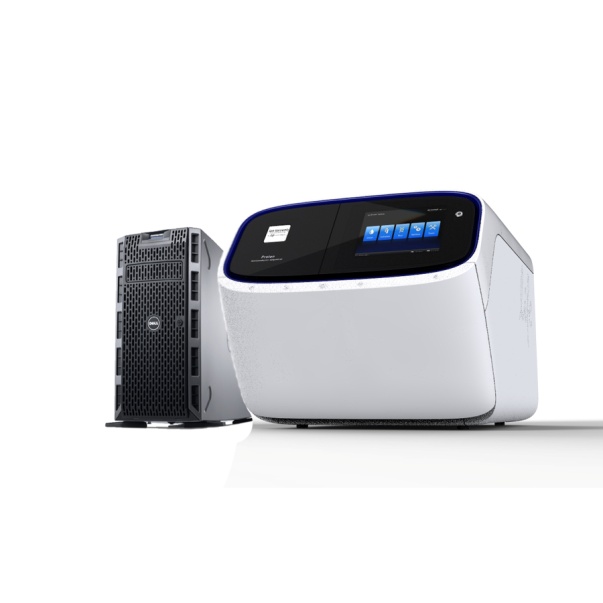 3 x MiSeq
15 Gb
2 x 300 pb
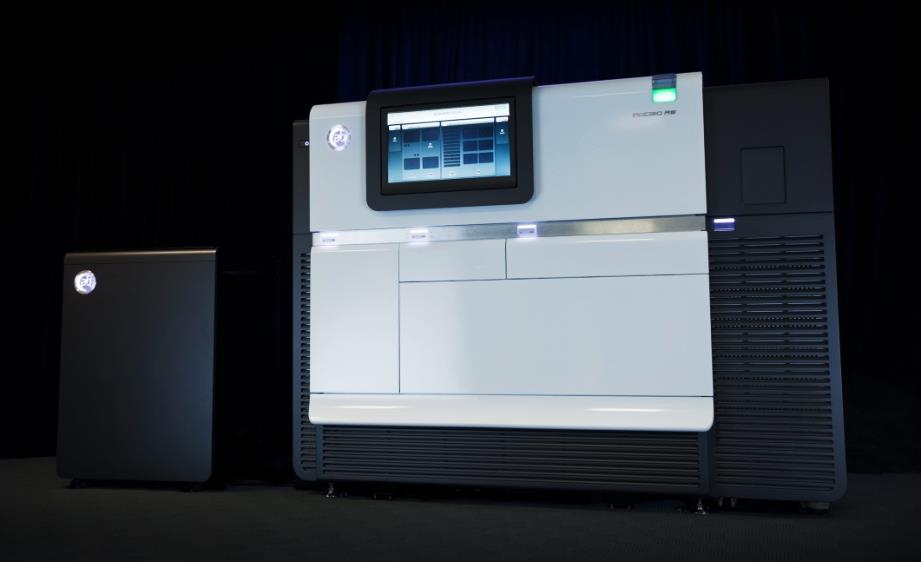 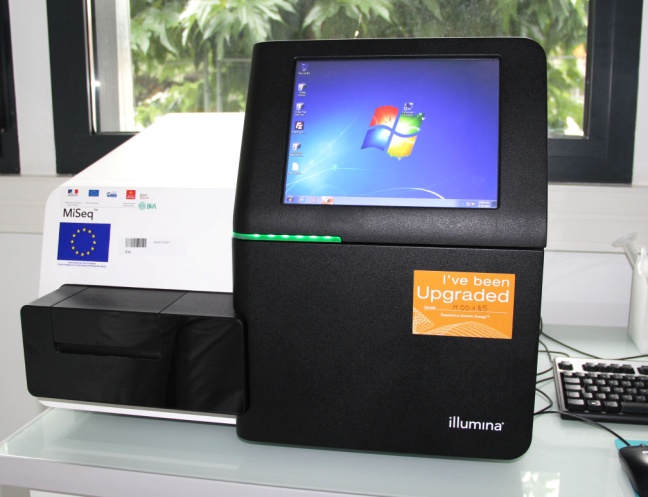 Un mot de Sanger
Sanger
2 analyseurs génétiques disponibles sur GeT :

1 x 16 capillaires
* service de séquençage à l'unité quotidien

1 x 48 capillaires
* accès en autonomie pour lancer les runs
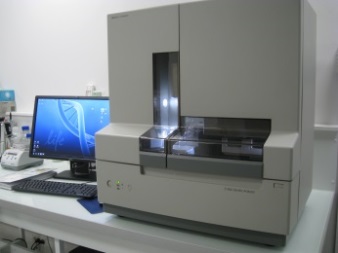 16 ou 48 capillaires
 850 pb ≈
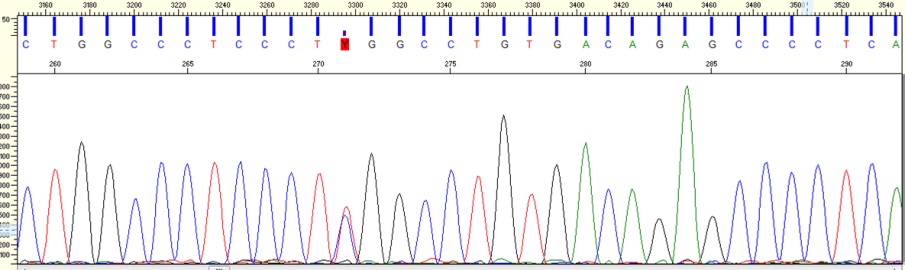 Les 2 analyseurs génétiques peuvent passer des runs de séquences, et d'analyse de fragments
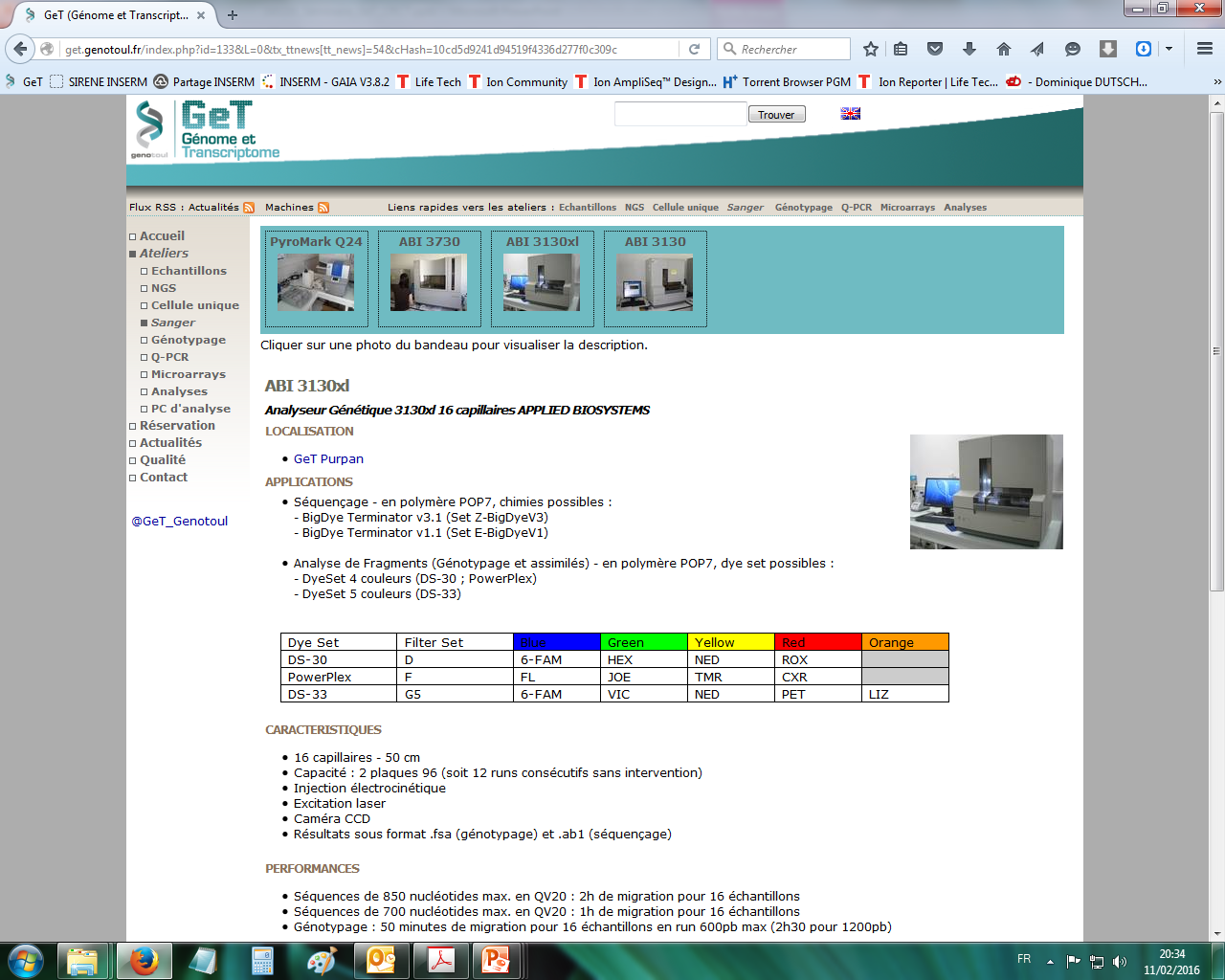 + 6 couleurs disponible sur Purpan pour 2016
NGS : Ion Torrent et Illumina
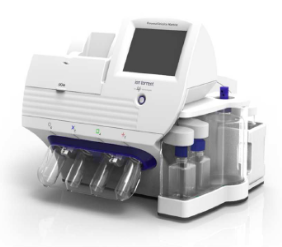 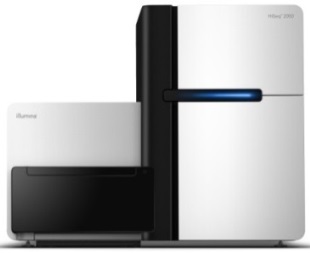 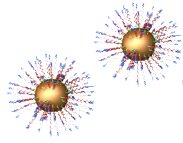 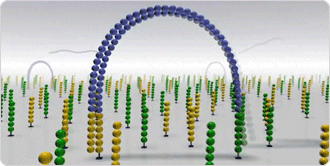 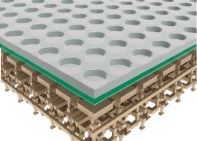 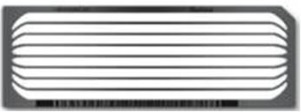 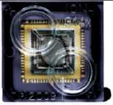 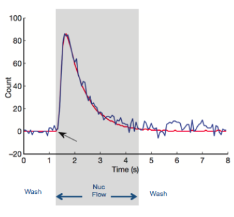 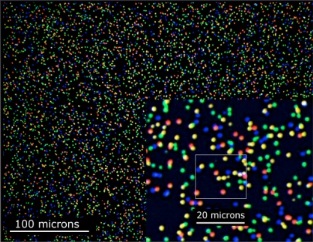 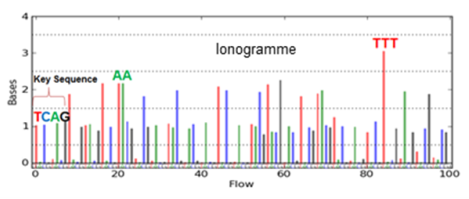 3ème Génération : le PacBio RsII
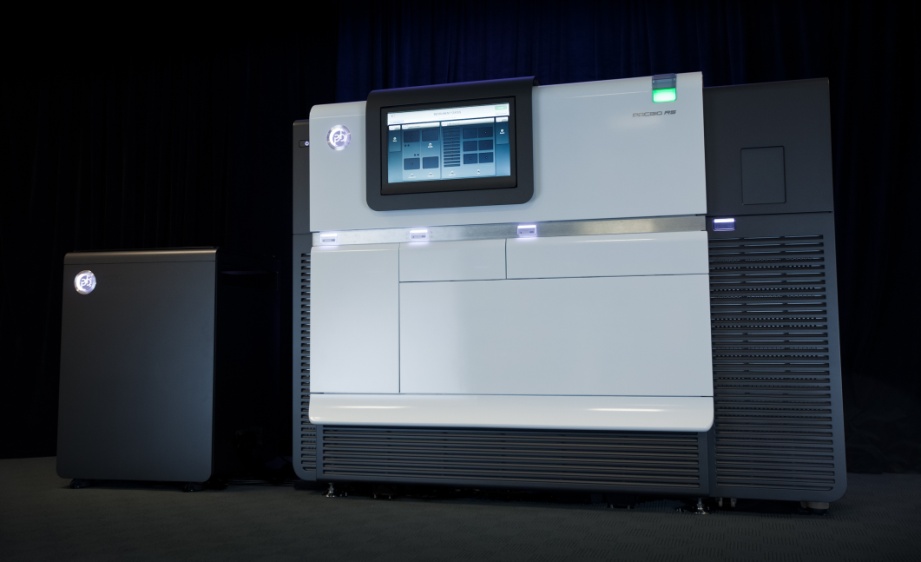 + Séquençage molécule unique
+ Pas d’étape de PCR
+ Taille des séquences : 15-20 kb  40 kb

 Beaucoup d’erreur pour l’instant (>10%)

Erreurs aléatoires => corrigées par la profondeur de séquençage
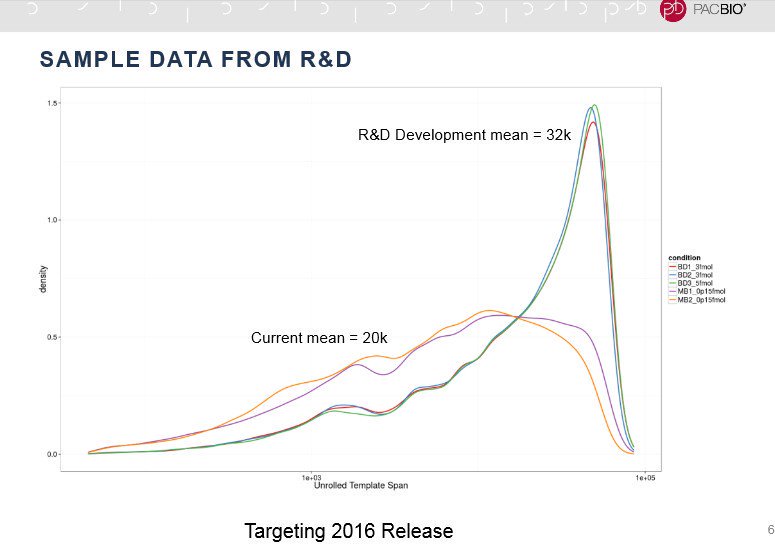 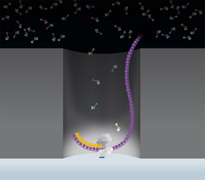 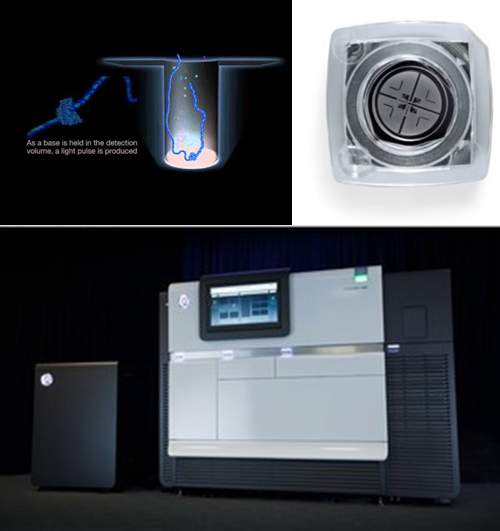 NGS : quelles applications ?
Whole Genome
Whole Exome
Panels de gènes
Hotspots
Génomique
Re-séquençage
Whole transcriptome
Transcrits pleine longueur
Petits ARN
RNAseq ciblé

Whole Genome
Ciblé

16S
Amplicons
Transcritomique
Expression
Epigénétique
Métagénomique
Génomique – Reséquençage/Séquençage de novo
Technologies compatibles
Whole Genome
Illumina HiSeq 3000
Actuellement :
	- Construction de librairies "PCR-free"
	- 1 run HiSeq = 8 génomes de 3Gb en 30X ≈ 2,5 jours

Recherche de mutations sans a priori
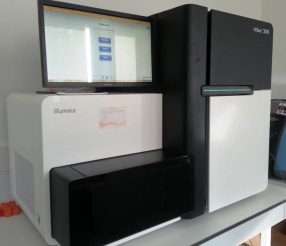 Autres applications possibles :
	- Séquençage en PacBio RSII sur 100 SMRT cells
	pour obtenir 1 génome de 3 Gb en 30X
	- Séquençage en PacBio RSII sur 1 SMRT cell d’un génome 	bactérien en 100X

Séquençage de novo, recherche de réarrangements chromosomiques, détection des haplotypes, recherche de SNP…
PacBio RsII
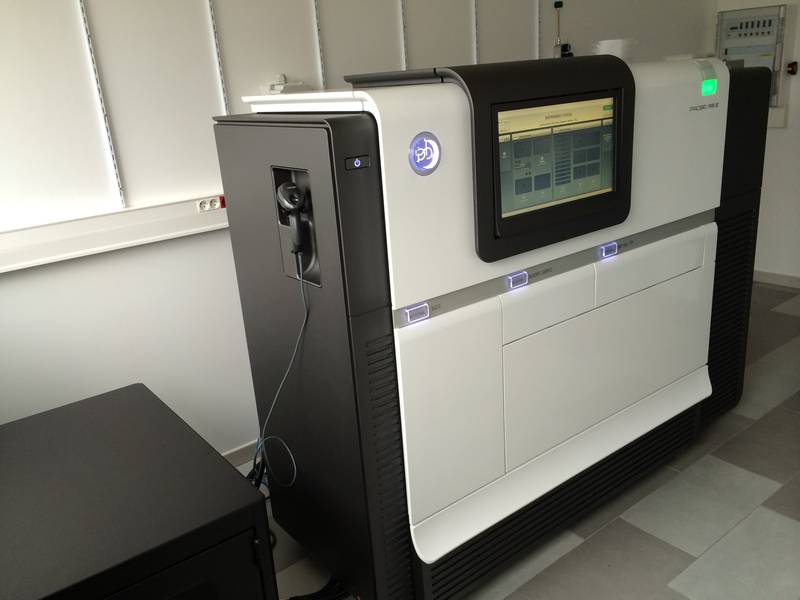 Exemples d'études
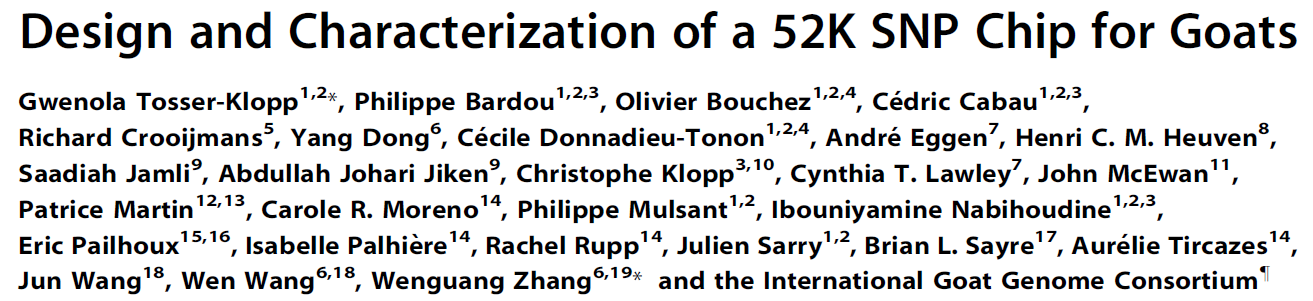 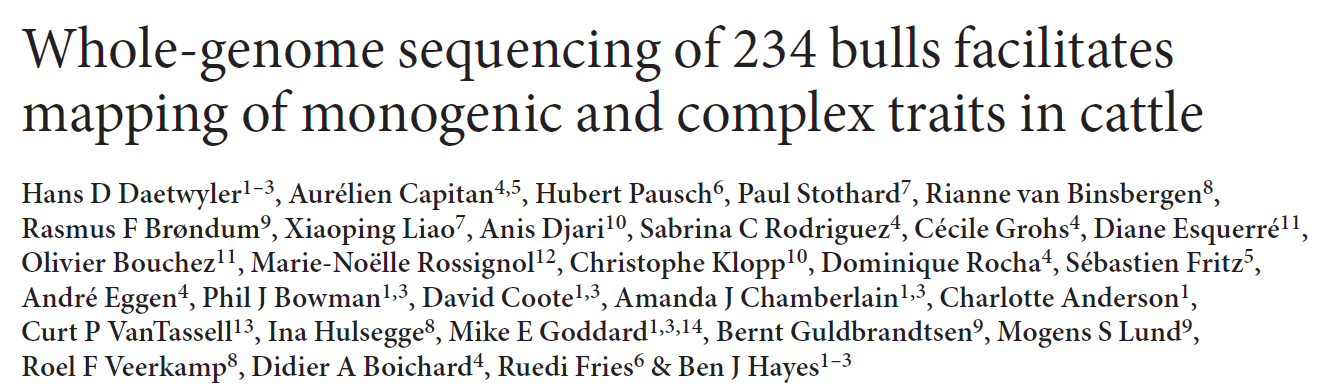 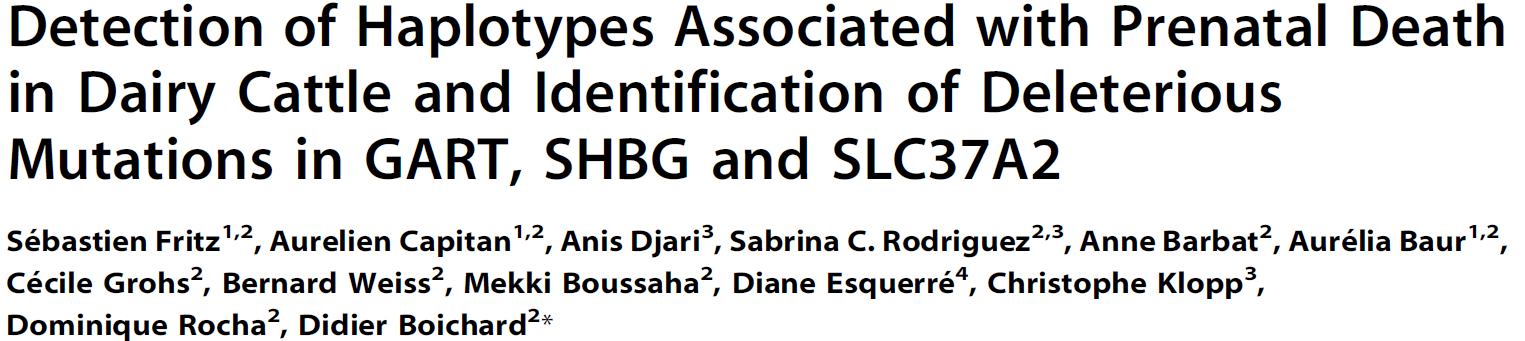 Génomique - Reséquençage
Whole Exome (humain)
Technologies compatibles
Recherche mutations / biomarqueurs,
	+ abordable que whole genome

En développement : AmpliSeq Exome Kit (Life Tech)
+ : rapide à mettre en œuvre, moins cher que la capture,
     kit "clef en main" avec pré-paramétrage d'analyse bio-info
     détection CNV possibles
- : que CDS, - uniforme que des kits de capture,
     gérable pour des cohortes petites à moyennes
Ion Proton
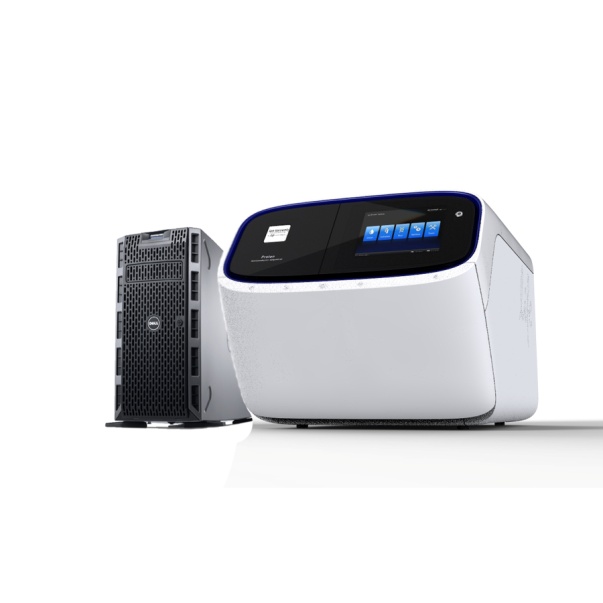 Illumina HiSeq
Développements envisageables : Nextera Rapid Capture exome
+ : existe en version "expanded" comprenant UTRs et miRNA,
      nécessite uniquement 50 ng input (eq. AmpliSeq)
- : Nécessite 8 Gb de séquençage par exome en 2x75 pb,
     valable pour de grosse cohortes (≈ 115 exomes en 8j / 23 exomes en 20h / 5 exomes profonds en 20h)
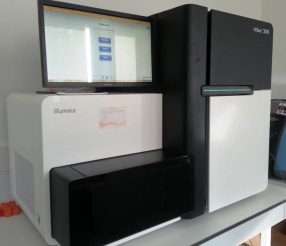 Génomique - Reséquençage
Séquençage ciblé (panel, hotspots)
Technologies compatibles
Ion PGM
Recherche / typage mutations / biomarqueurs
	sur régions d'intérêt
Possibilité de recherche en profondeur

Déjà disponible : 

AmpliSeq (Life Tech) Custom Panel
	
AmpliSeq (Life Tech) Ready-to-use Panel
	Ex : Comprehensive Cancer Panel

TruSight (Illumina) kits
	Ex : TruSight Amplicon Cancer Panel

TruSeq Custom Amplicon Kit
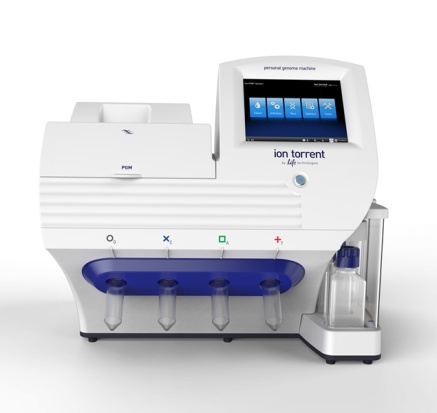 Ion Proton
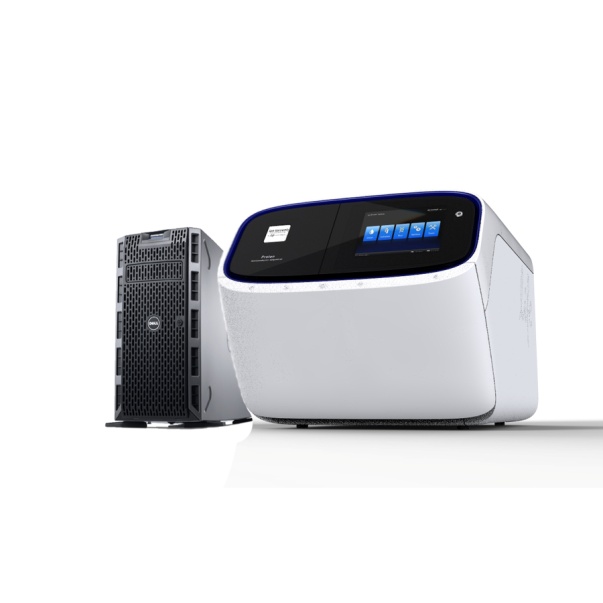 Illumina MiSeq
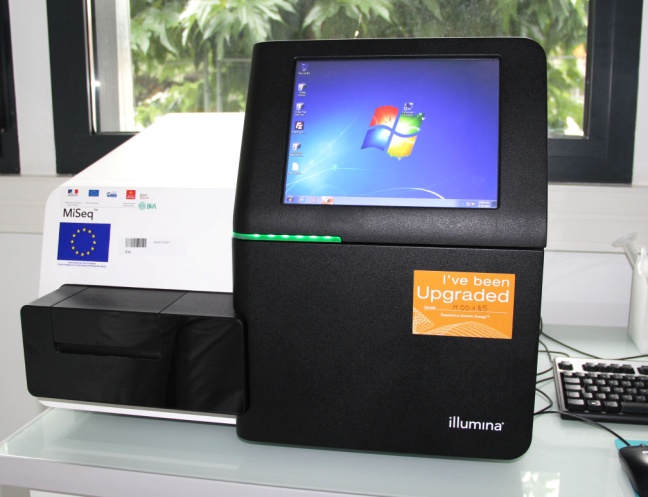 Transcriptomique - Expression
Séquençage whole transcriptome
Technologies compatibles
Identification / quantification

Disponible :
RNAseq orienté des ARN messagers sur HiSeq en 2 x 150 pb
Illumina HiSeq
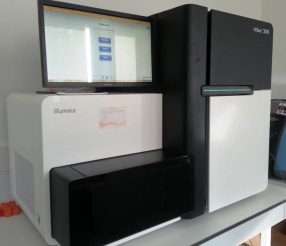 PacBio RsII
Séquençage transcrits pleine longueur
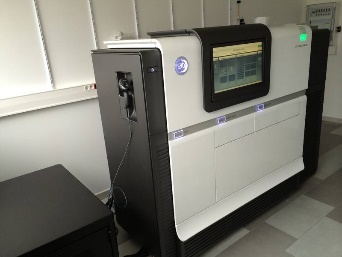 En cours développement : sur PacBio RsII
 Transcrits de fusion, transcrits alternatifs
Ion Proton
Séquençage petits ARN
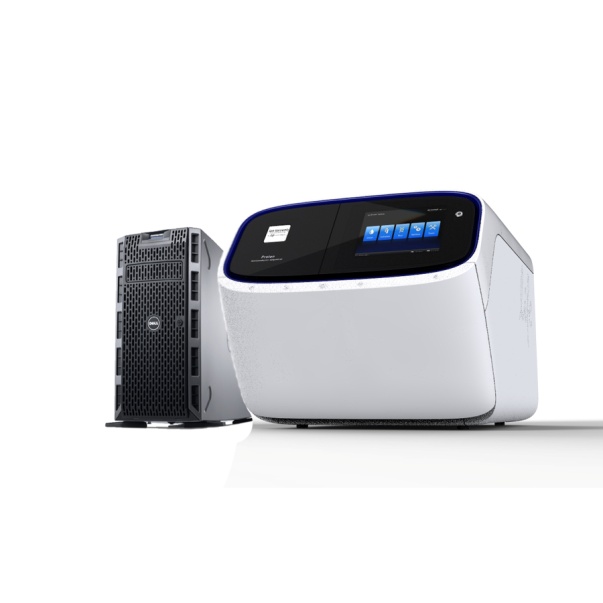 Disponible : sur Ion Proton
< 100 pb - séquençage orienté
Transcriptomique - Expression
RNAseq ciblé  Expression
Technologies compatibles
Ion PGM
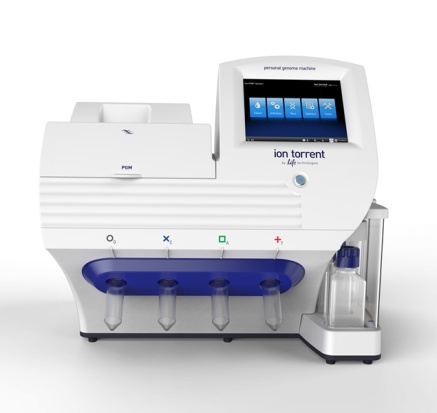 Possibilité de développer des panels customs :
Sur Ion Torrent et sur Illumina
Ion Proton
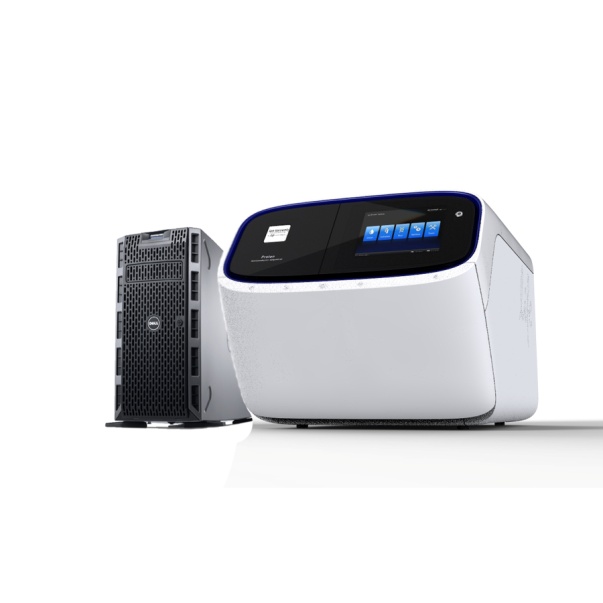 RNAseq ciblé - gene fusion
Existent sur Ion Torrent ou Illumina :
RNA apoptose / RNA cancer panel
TruSight RNA Pan-Cancer…
custom
Illumina MiSeq
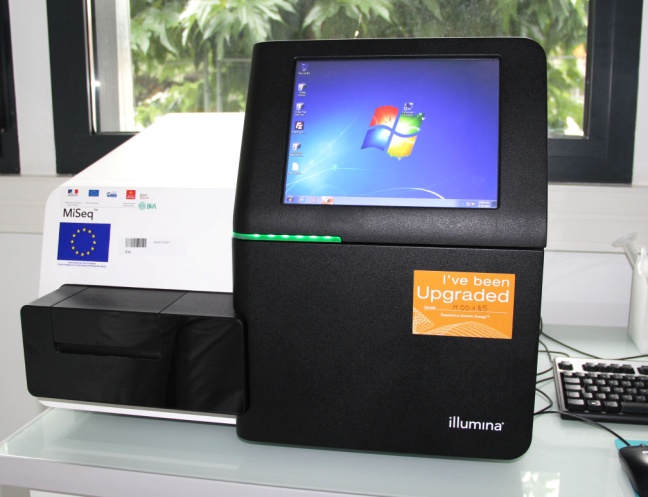 Analyses transcriptomiques
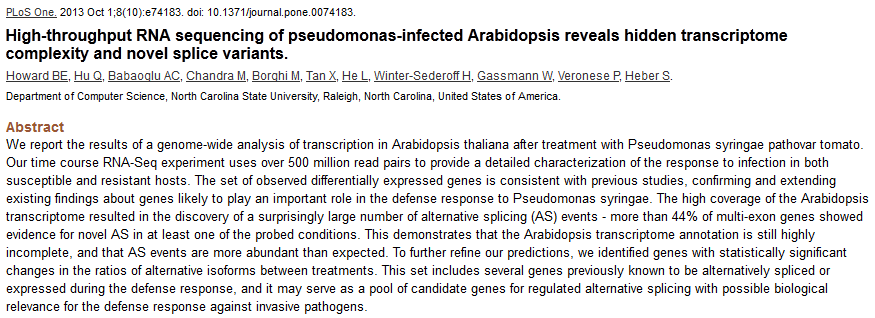 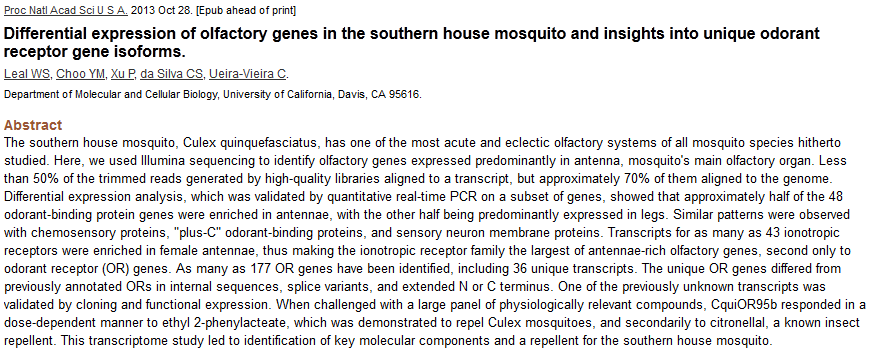 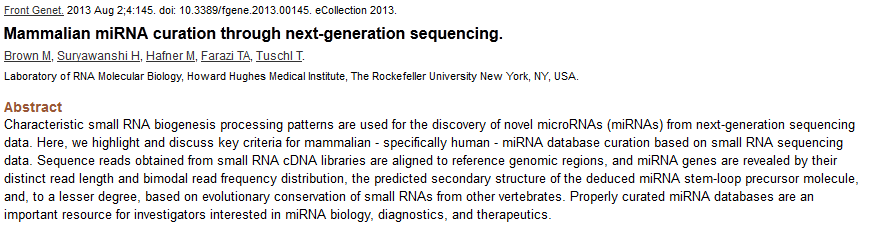 Epigénétique
Conversion bisulfite
Technologies compatibles
Illumina HiSeq
Disponible en whole genome sur HiSeq
RRBS (Reduced Representation Bisulfite Sequencing)
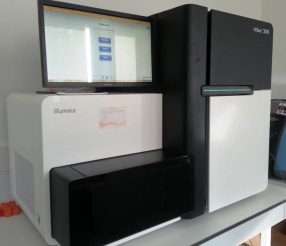 Etude des lncRNA/petits ARN
Adaptation des protocoles RNAseq (ribodepletion vs sélection poly-A)
ChIP-seq/MedIP-seq
PacBio RsII
Compatible Illumina
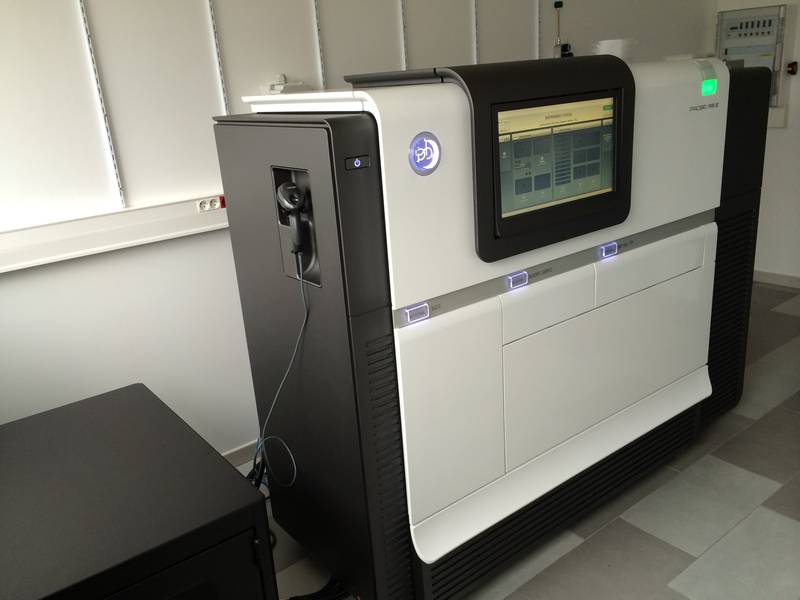 Méthylome "direct"
Possible sur PacBio RsII
Métagénomique - Metabarcoding
16S - clef en main
Technologies compatibles
Ion PGM
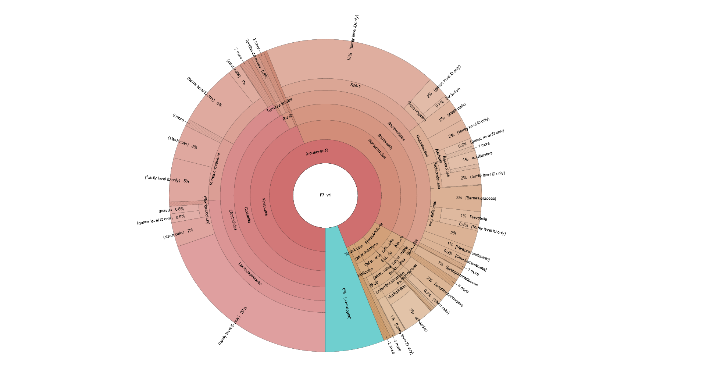 7 régions variables sur 9
Paramétrages analyses sur Ion Reporter
Faible nombre échantillons
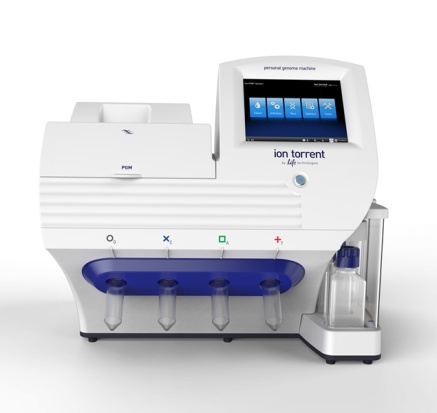 PacBio RsII
16S full lenght
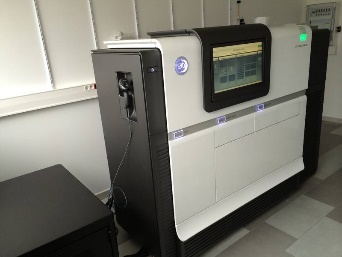 Possible sur PacBio RsII
Illumina
MiSeq
Amplicons customs
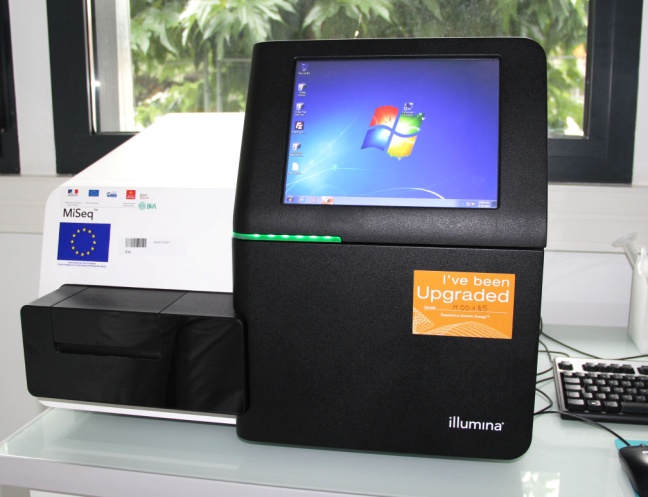 Mise au point sur Illumina - automatisation construction librairies
> 300 barcodes disponibles
1 région 300-400 pb
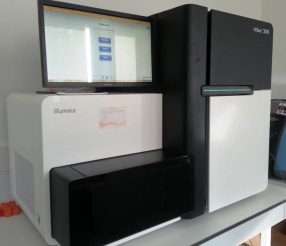 Illumina
HiSeq
Whole metagenome / transcriptome
Sur HiSeq
Analyses métagénomiques
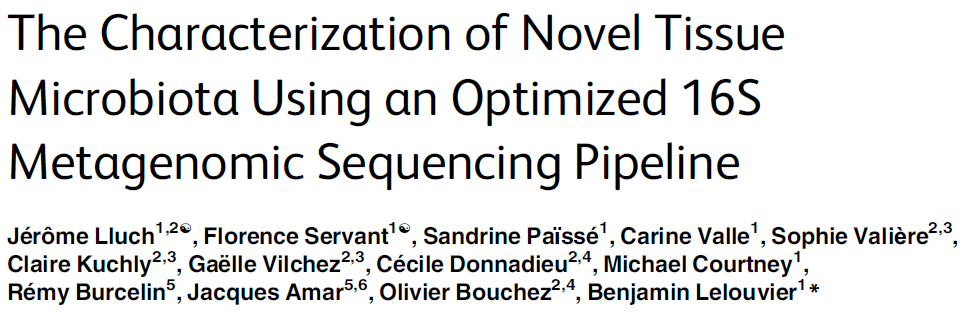 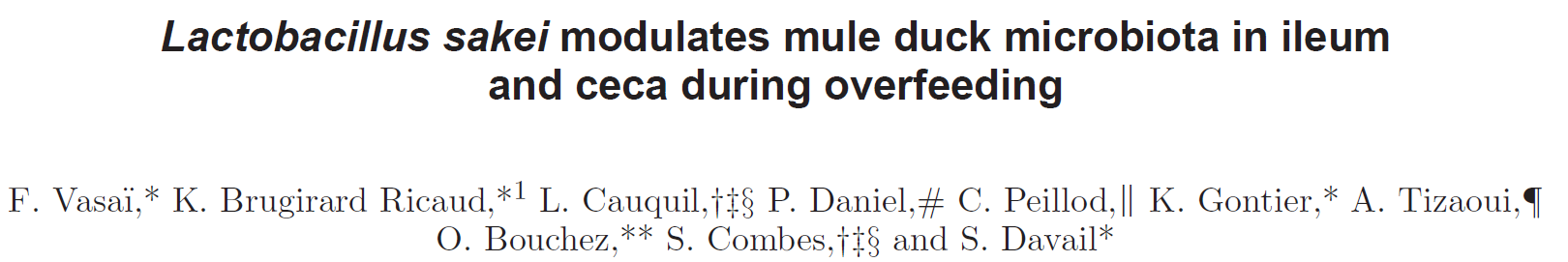 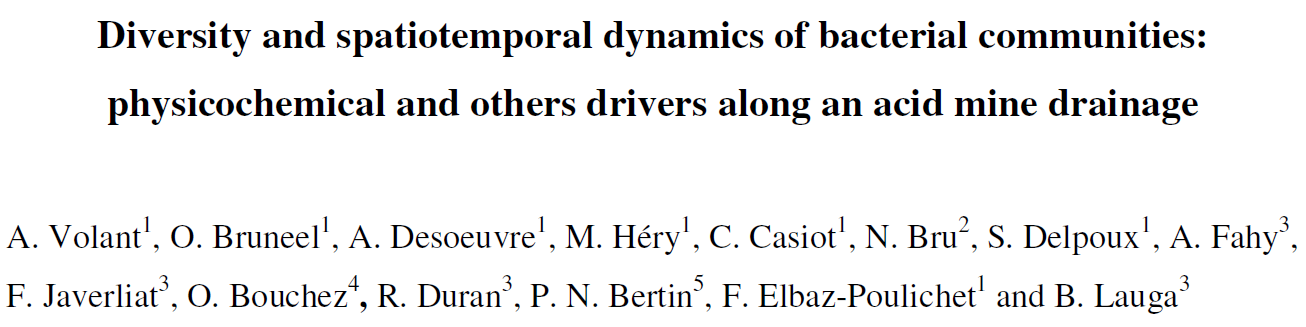 A venir sur GeT en NGS ?
Ion S5 (remplace Proton)
- Machine intermédiaire PGM / Proton
- + modulable que Proton (3 puces)
- + autonome
MiniSeq (Illumina)
Même chimie que les systèmes Illumina
(+ proche NextSeq) : ≈ compatibilité des librairies
- Petit à moyen débit
- Modulable
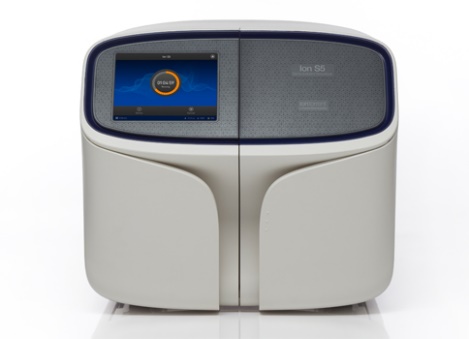 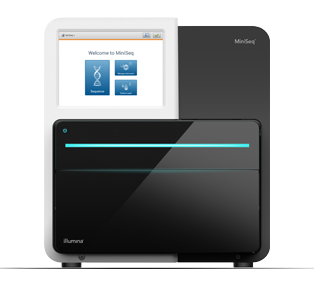 Sequel (PacBio)
- Même chimie que PacBio (SMRT),
- Débit + important
- Même taux d'erreur
PromethION (Oxford Nanopore)
- Technologies Nanopore
- "MinION multiple"
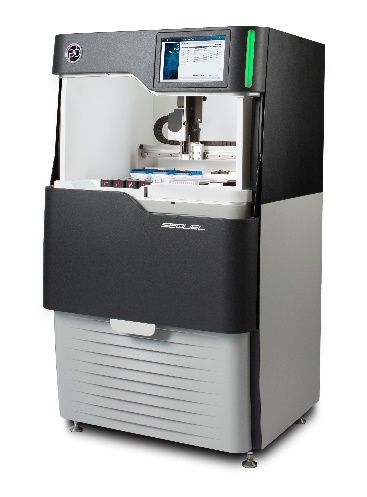 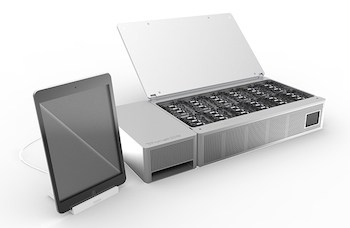 Analyse de données
Valorisation
Conseil Expertise Formation
Préparation Echantillons
Séquençage
Démarche construction projets
GeT
Expression
Génotypage
Bio-informatique
Bio-statistique
La robustesse des analyses bio-informatiques
et bio-statistiques se joue lors du design du projet :
Conditionne le nombre de réplicats,
la quantité de matériel à avoir, etc…
Merci de votre attention !Place aux questions…
Chimie Illumina en détails
Séquençage par Synthèse
Détection par fluorescence
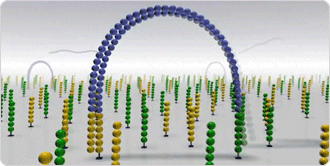 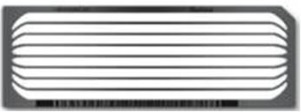 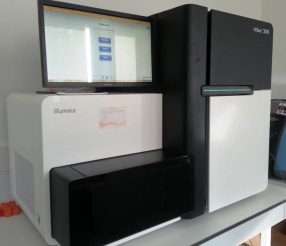 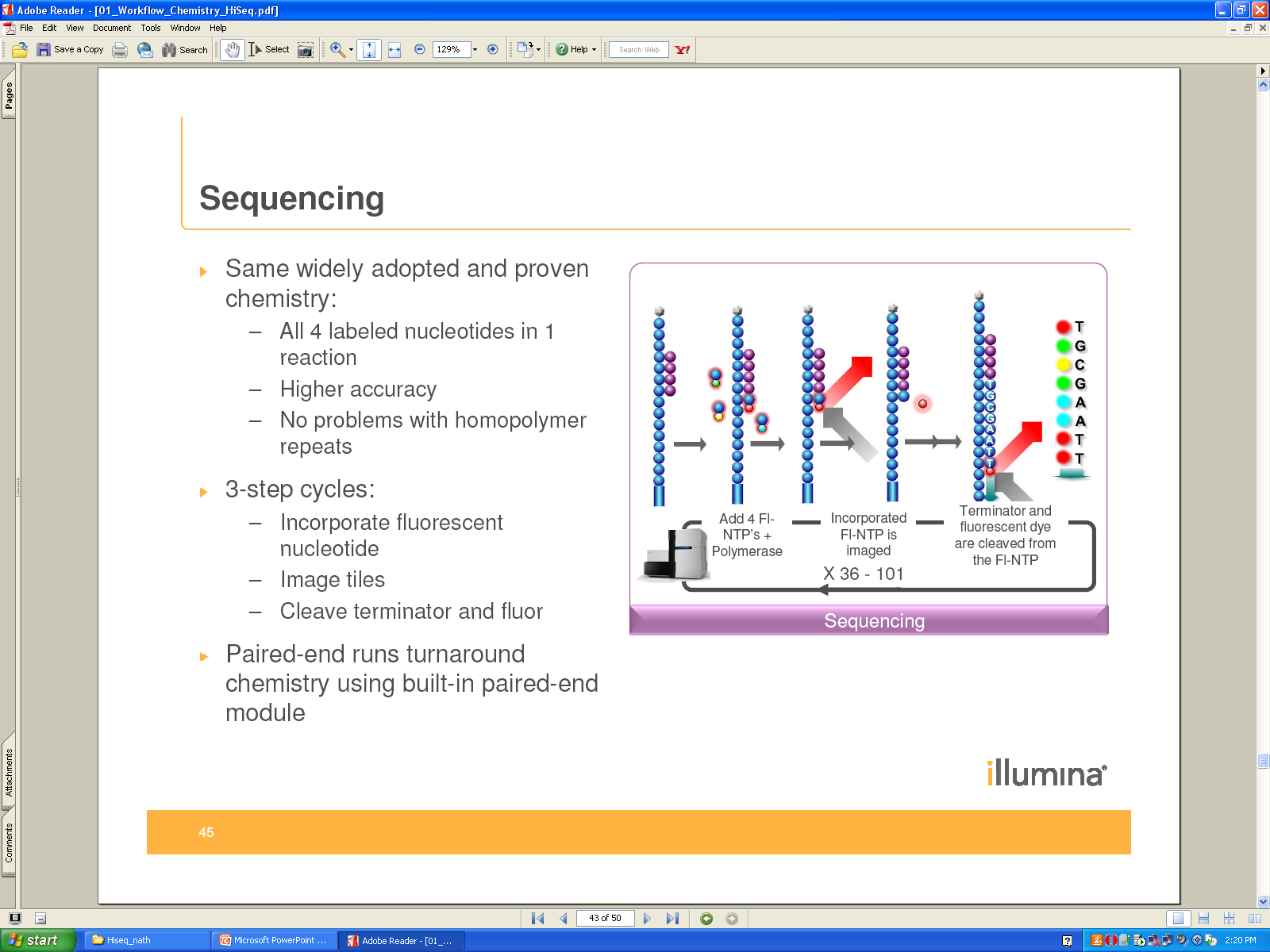 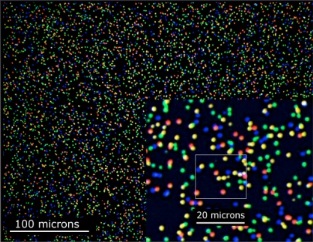 Chimie Ion Torrent en détails
Séquençage par Synthèse
Par semi-conduction
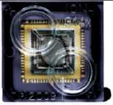 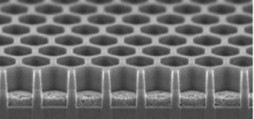 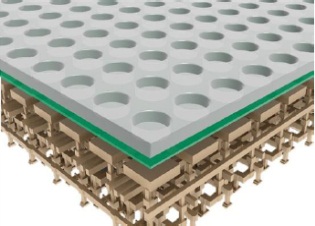 différence de potentiel
détectée par la machine
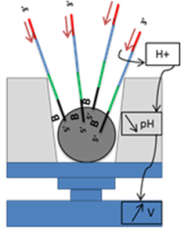 Flow de dNTP
relargage ion H+
T
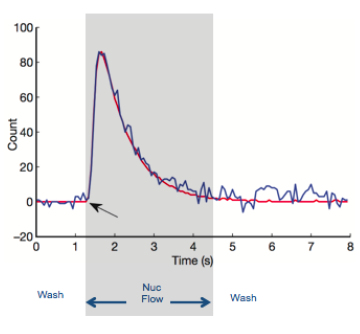 T
H+
T
A
T
G
C
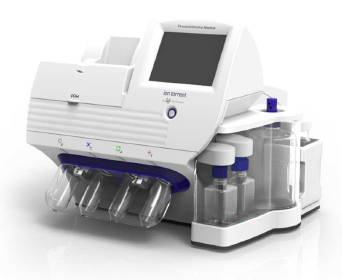 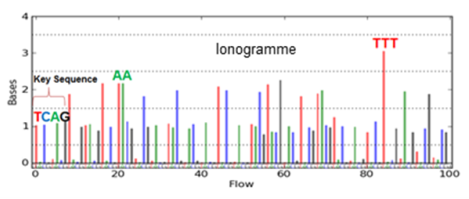 Séquençage amplicons sur Illumina
PCR1 (classique, 30 à 35 cycles) : amplification région cible
2/2 P7
2/2 P5
½ P7
Primers R
PCR2 (réduite, 10 à 12 cycles) : ajout adaptateurs + index
Index
Primers F
½ P5
P5
Primers F
Région d’intérêt
Primers R
P7 + Index
1 Librairie = 2 PCRs, Réalisable en plaque 96 puits, Automatisée
Région d’intérêt
½ P5
Primers R
½ P7
Primers F
Analyses qualitatives des données Illumina
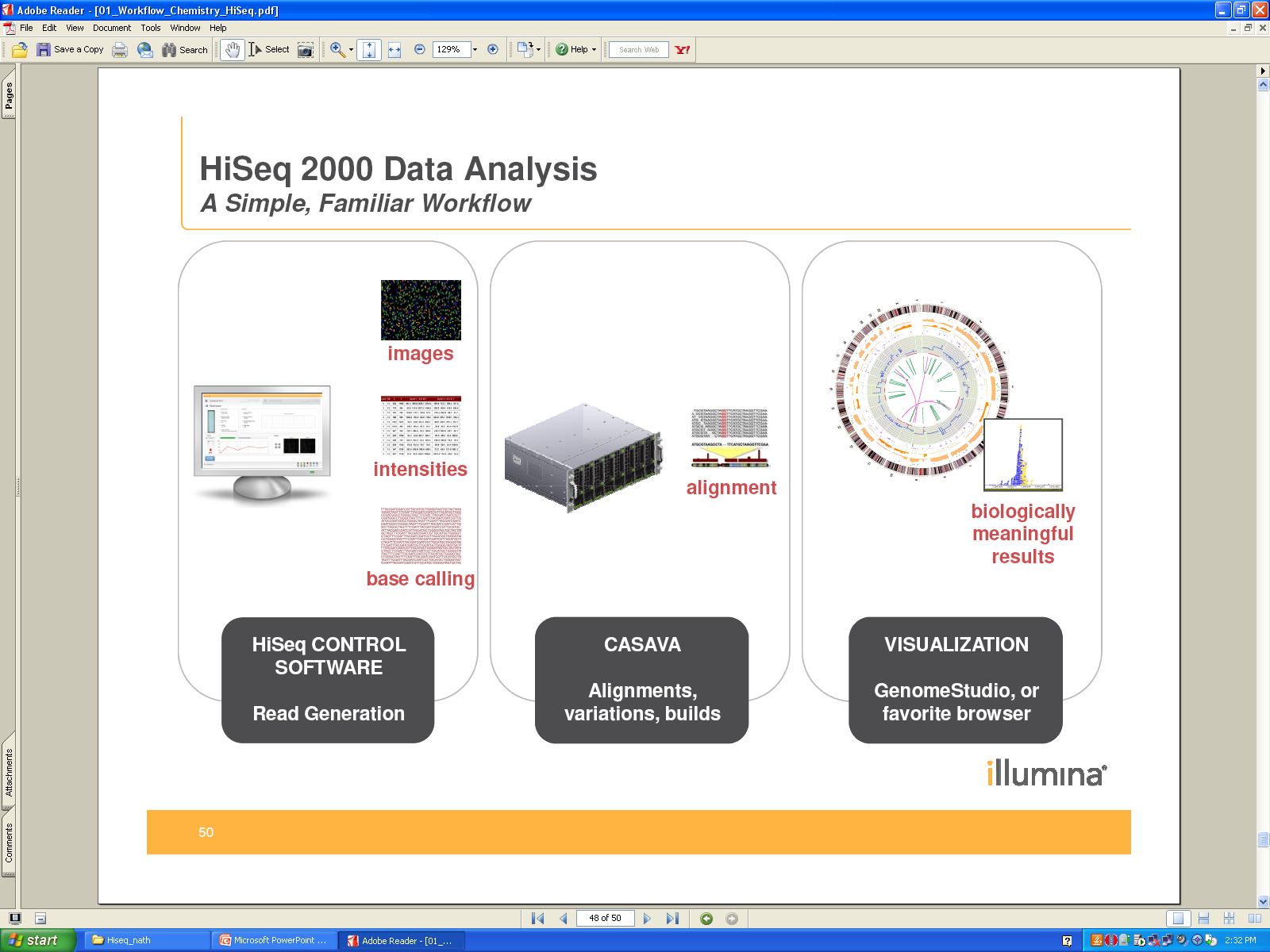 Images
Base calling HCS/RTA
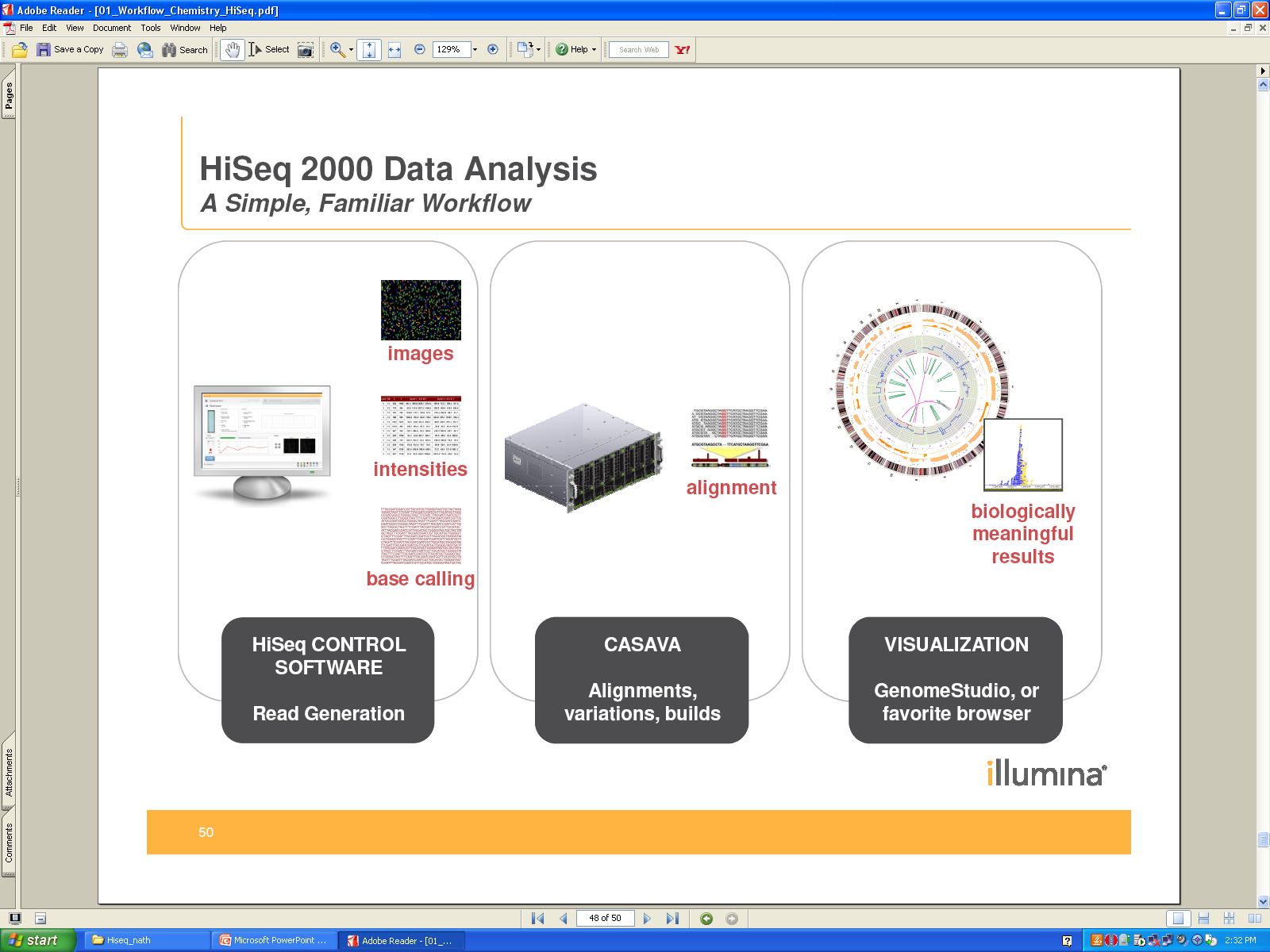 Fichiers Bcl
Séquences/qualité
CASAVA
Démultiplexage
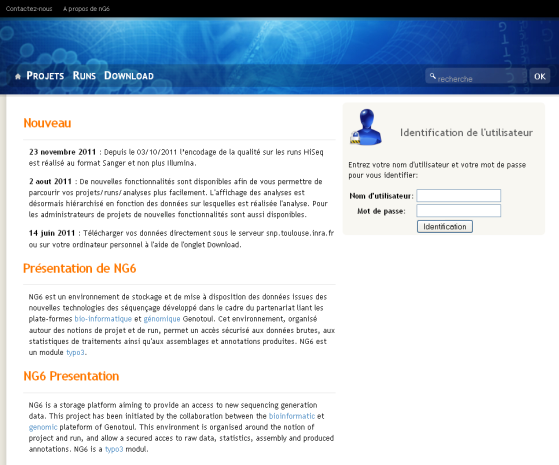 FastQ Illumina filter
Séquences/qualité
FastQC
Affichage NG6
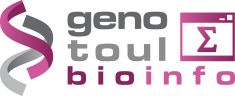 Génomique - Reséquençage
Séquençage ciblé (panel, hotspots)
Technologies compatibles
Recherche / typage mutations sur régions d'intérêt
Possibilité de recherche en profondeur

Peut être réalisé : 
Sur Ion Torrent : tout type de panels AmpliSeq
	- Custom - humain et souris - 200 ou 400 pb
	- Communautaires - 200 pb
	- Ready-to-use : panels dédiés cancérologie - 200 pb
		- Cancer Hotspot Panel v2			*FFPE
		- Comprehensive Cancer Panel		*FFPE

				 www.ampliseq.com
Ion Torrent
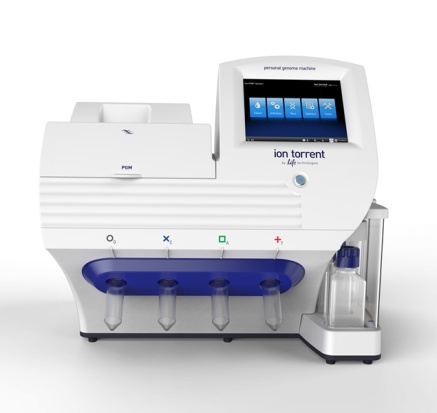 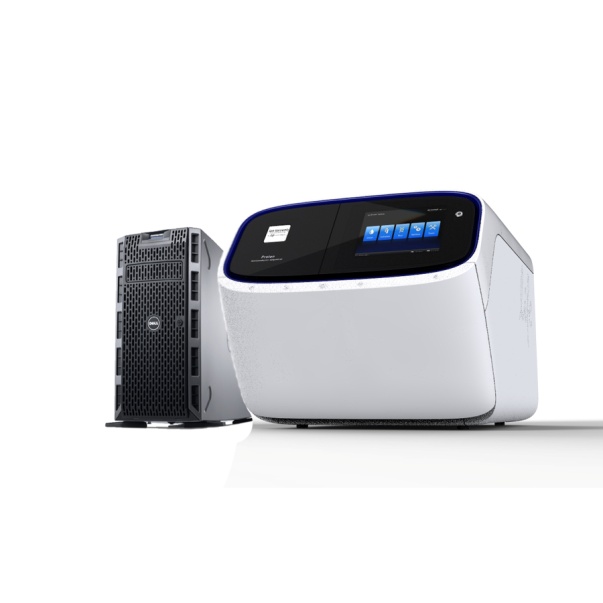 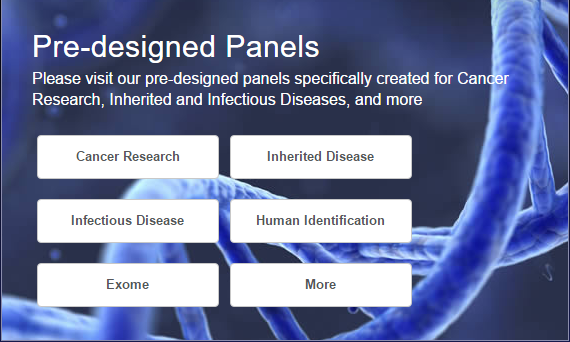 Génomique - Reséquençage
Séquençage ciblé (panel, hotspots)
Technologies compatibles
Recherche / typage mutations sur régions d'intérêt
Possibilité de recherche en profondeur

Des développements peuvent être envisagés: 
Sur Illumina 2x75 ou 2x150pb
TruSight Tumor 15
TruSight Myeloid
TruSight Amplicon Cancer Panel

TruSeq Custom Amplicon Kit
	existe une version low input - FFPE
	 DesignStudio Illumina
Illumina MiSeq
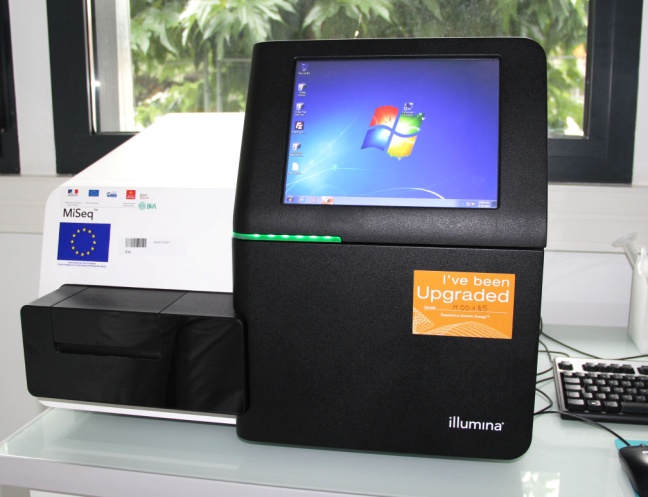 Illumina MiniSeq ?